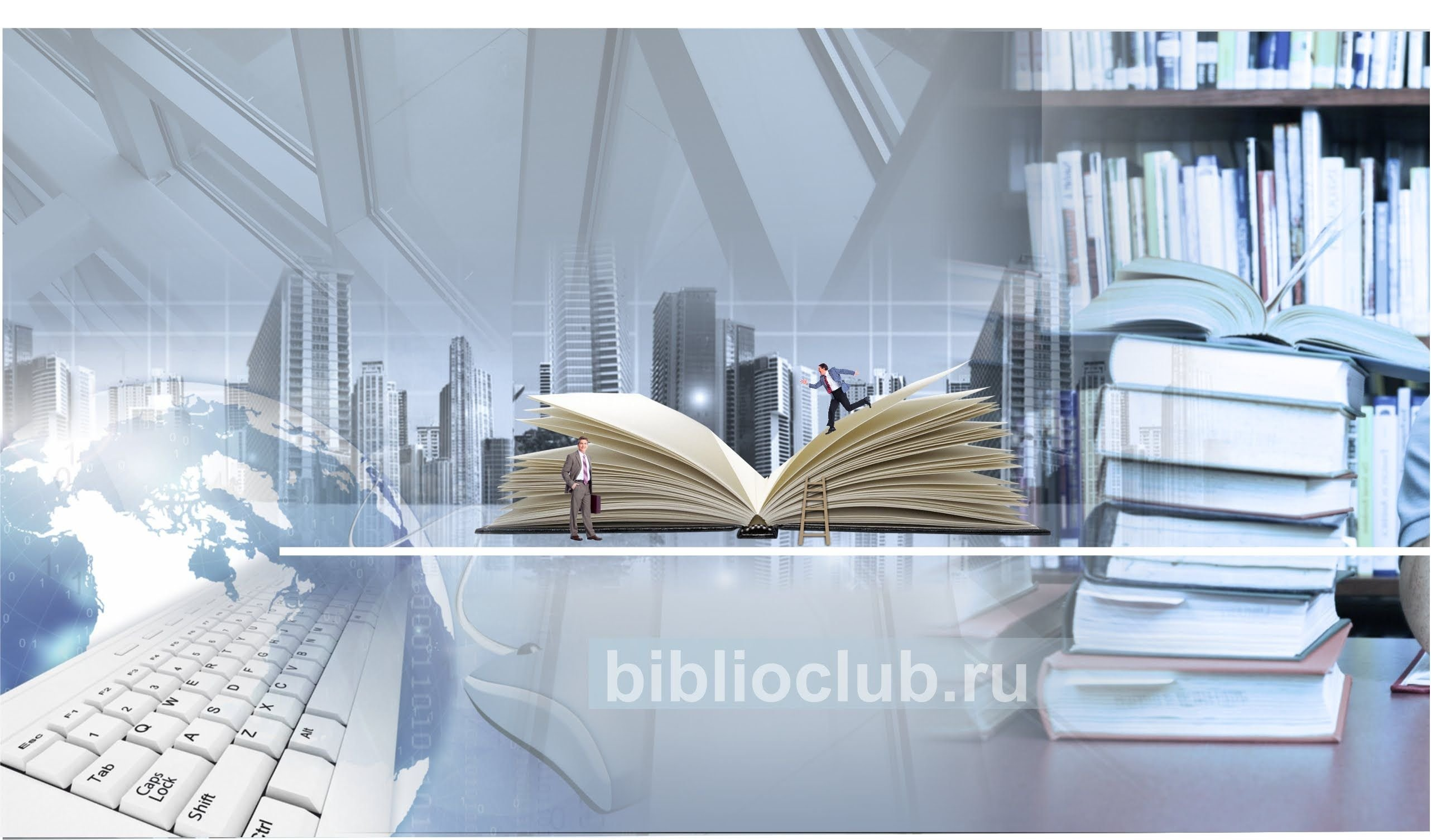 14.04.2023
Городской практико-обучающий семинар по теме: «Реализация ФГОС НОО-2021 в деятельности учителя начальных классов:
 педагогические аспекты обучения и воспитания»
Из опыта работы: новые ориентиры в деятельности   учителей   начальных классов при реализации ФГОС НОО-2021
Заместитель директора по УВР Синева Я.В.
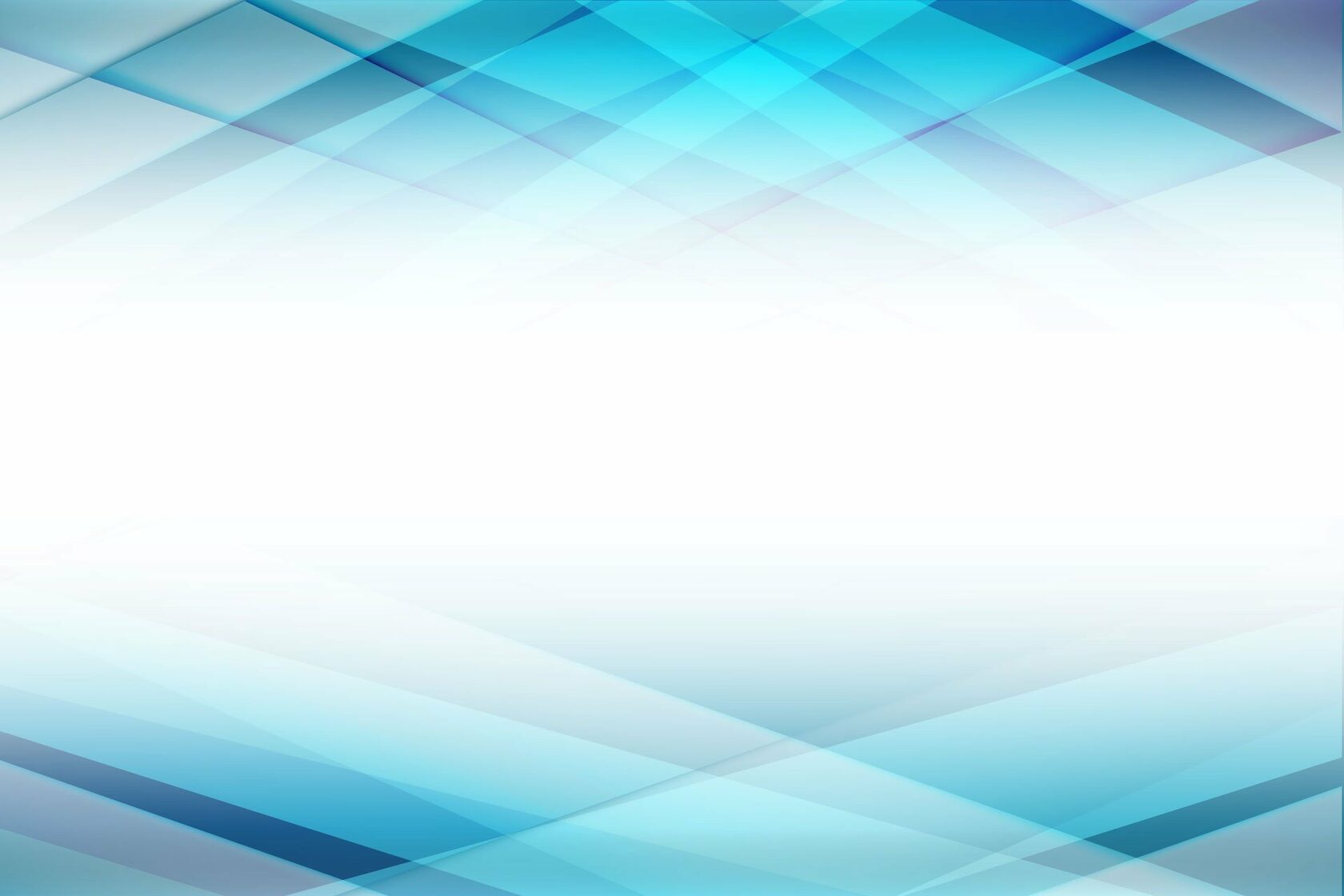 «Во все времена в основе качественного школьного образования лежала работа учителя. Сегодня требования к этой профессии многократно возрастают. Создание достойной мотивации для учителей, условий для их постоянного самосовершенствования, для повышения квалификации сегодня становятся ключевым фактором развития всей системы общего образования».                                                                                                                    В. В. Путин
«Во все времена в основе качественного школьного образования лежала работа учителя. Сегодня требования к этой профессии многократно возрастают. Создание достойной мотивации для учителей, условий для их постоянного самосовершенствования, для повышения квалификации сегодня становятся ключевым фактором развития всей системы общего образования».                                                                                                                    В. В. Путин
ИЗМЕНЕНИЯ В СИСТЕМЕ НАЧАЛЬНОГО ОБЩЕГО ОБРАЗОВАНИЯ
ФГОС НОО
( Приказ министерства просвещения РФ от 31 мая 2021г. № 286
« Об утверждении федерального государственного образовательного стандарта начального общего образования»)
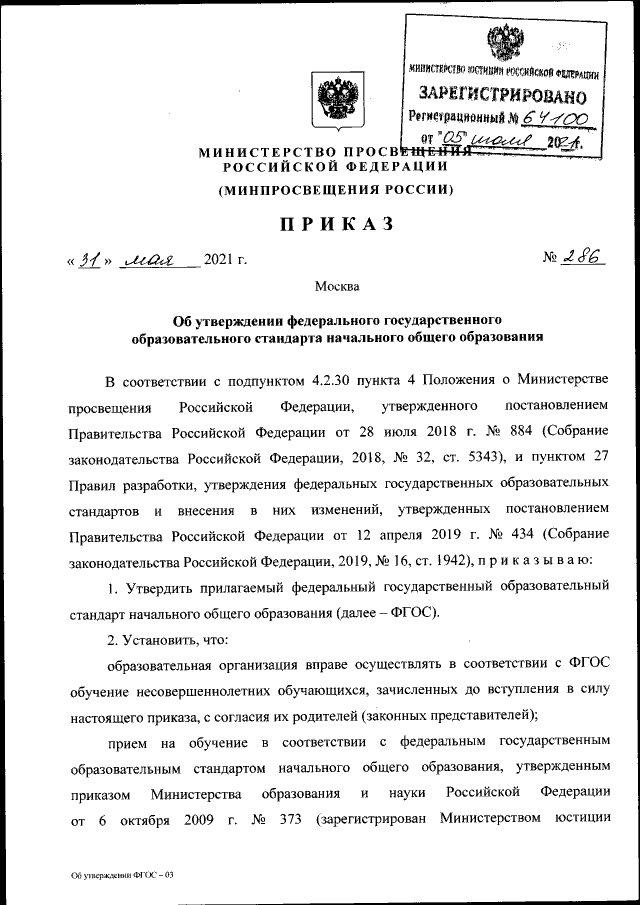 ОСНОВНАЯ ЗАДАЧА ФГОС-2021
-создание единого образовательного пространства по всей РФ. Считается, что оно обеспечит комфортные условия обучения для детей при переезде в другой населенный пункт или при переходе на семейное обучение.
ПЛАНИРУЕМЫЕ РЕЗУЛЬТАТЫ
ЭТАПЫ ФОРМИРОВАНИЯ УМЕНИЙ МЛАДШИХ ШКОЛЬНИКОВ
СИСТЕМНО-ДЕЯТЕЛЬНОСТНЫЙ ПОДХОД В ОБУЧЕНИИ
-организация учебного процесса, в котором главное место отводится активной и разносторонней, в максимальной степени самостоятельной познавательной деятельности школьника.
Меня учат
Я учусь!
Цель обученияя– развитие личности ребенка, способной к самообразованию.
ЦЕЛЕПОЛОГАНИЕ
СОВРЕМЕННЫЕ ОБРАЗОВАТЕЛЬНЫЕ ТЕХНОЛОГИИ
• Информационно – коммуникационная технология ;
• Проектная технология; 
• Технология развивающего   обучения; 
• Здоровьесберегающие технологии;
• Игровые технологии; 
• Модульная технология;
• Технология мастерских; 
• Кейс – технология;
• Технология интегрированного обучения; 
• Технологии уровневой дифференциации; 
• Групповые технологии.
ДЕЯТЕЛЬНОСТЬ
ИСКУССТВО
ТЕХНОЛОГИЯ
Искусство основано на интуиции, технология на науке. 
С искусства все начинается, технологией – заканчивается, чтобы затем все началось сначала.
Технология развития критического мышления.
Технология проектного обучения
Это педагогическая технология, в которой видна самостоятельная, творческая, познавательная работа учащихся над разрешением проблемы по желаемому изменению объекта или процесса, выполненная под руководством педагога.
Критическое мышление – тот тип мышления, который помогает критически относится к любым утверждениям, не принимать ничего на веру без доказательств, но быть при этом открытым новым идеям, методам. Это необходимое условие свободы выбора, качества прогноза, ответственности за собственные решения.
Технология развивающего обучения.
Технология проблемного обучения
Главная идея заключается в том, что все знания, которым можно научить учащихся, делятся на три вида. Первый вид включает в себя то, что ученик уже знает. Третий – это, наоборот, то, что ученику абсолютно неизвестно. Вторая же часть находится в промежуточном положении между первой и второй.
Предполагает организацию под руководством учителя самостоятельной поисковой деятельности учащихся по решению учебных проблем, в ходе которых у учащихся формируются новые знания, умения и навыки, развиваются способности, познавательная активность, любознательность, эрудиция, творческое мышление и другие личностно значимые качества.
ИНФОРМАЦИОННОЕ ОБЕСПЕЧЕНИЕ
Активизировать познавательную деятельность;
Осуществлять дифференцированный подход ;
Повысить качество усвоения материала;
Проводить дистанционное обучение;
Обеспечивает доступ к различным  справочным системами другим информационным ресурсам;
Развитию творческого потенциала.
ОРГАНИЗАЦИЯ УЧЕБНОЙ ДЕЯТЕЛЬНОСТИ
ОЦЕНКА ДЕЯТЕЛЬНОСТИ И РЕФЛЕКСИЯ
Что дает рефлексия ученику?
Учащийся начинает понимать, ради чего изучается данная тема на уроке и как она может пригодиться ему в его жизни. Помогает учащимся ставить цели и добиваться их. Ребята начинают осознавать, что они могут внести свой вклад в общее дело.
ПЛАН ВНЕУРОЧНОЙ ДЕЯЙТЕЛЬНОСТИ
Общекультурное направление
Курс «Научи нас, сказка!»
Курс «Куборо»
Интеллектуальное  направление
Гражданско-патриотическое, духовно-нравственно направление
Курс «Разговоры о важном»
Курс «Ритмика»
Курс «Азбука безопасности
Физическое направление
Курс «Грамотный читатель»
Социально-творческое
направление
КУРС « РАЗГОВОРЫ О ВАЖНОМ »
КУРС « НАУЧИ НАС, СКАЗКА»
КУРС « КУБОРО»
КУРС « ГРАМОТНЫЙ ЧИТАТЕЛЬ»
КУРС « АЗБУКА БЕЗОПАСНОСТИ»
ФУНКЦИОНАЛЬНО ГРАМОТНАЯ ЛИЧНОСТЬ
Человек, умеющий жить среди людей
Человек самостоятельный
Человек познающий
Цель образования-функционально грамотная личность.
ЗАДАЧИ:
-развивать мышление- из наглядно-действенного перевести его в абстрактно-логическое
-развить речь, аналитико-синтетические способности, развить память и внимание, фантазию и воображение
-пространственное восприятие
-развить моторную функцию, способность контролировать свои движения, а также мелкую моторику
-развить коммуникативные способности, способность общаться, контролировать эмоции, управлять своим поведением.
Личность, способная самостоятельно осуществлять учебную деятельность и применять приобретенные знания, умения и навыки для решения жизненных задач в различных сферах человеческой деятельности, общения и социальных отношений.
ЕСТЕСТВЕННОНАУЧНАЯ
ГРАМОТНОСТЬ
ЧИТАТЕЛЬСКАЯ 
ГРАМОТНОСТЬ
МАТЕМАТИЧЕСКАЯ
ГРАМОТНОСТЬ
-это способность человека осваивать и использовать естественнонаучные знания для распознания и постановки вопросов, для освоения новых знаний, для объяснения естественнонаучных явлений и формулирования основанных на научных доказательствах выводов в связи с естественнонаучной проблематикой.
-это способность человека понимать и использовать письменные тексты, размышлять о них и заниматься чтением для того, чтобы достигать своих целей, расширять свои знания и возможности, участвовать в социальной жизни


Базовый навык
функциональной
грамотности
- это способность человека определять и понимать роль математики в мире, в котором он живет, высказывать хорошо обоснованные математические суждения и использовать математику так, чтобы удовлетворять в настоящем и будущем потребности, присущие созидательному, заинтересованному и мыслящему гражданину
ФОРМУЛА УСПЕХА
УСВОЕНИЕ + ПРИМЕНЕНИЕ ЗНАНИЙ НА ПРАКТИКЕ=ОВЛАДЕНИЕ
Модель формирования и развития функциональной грамотности
Дерево – функционально грамотная личность
Вода – педагогические технологии
Яблочки – ключевые компетенции
Лейка – учитель
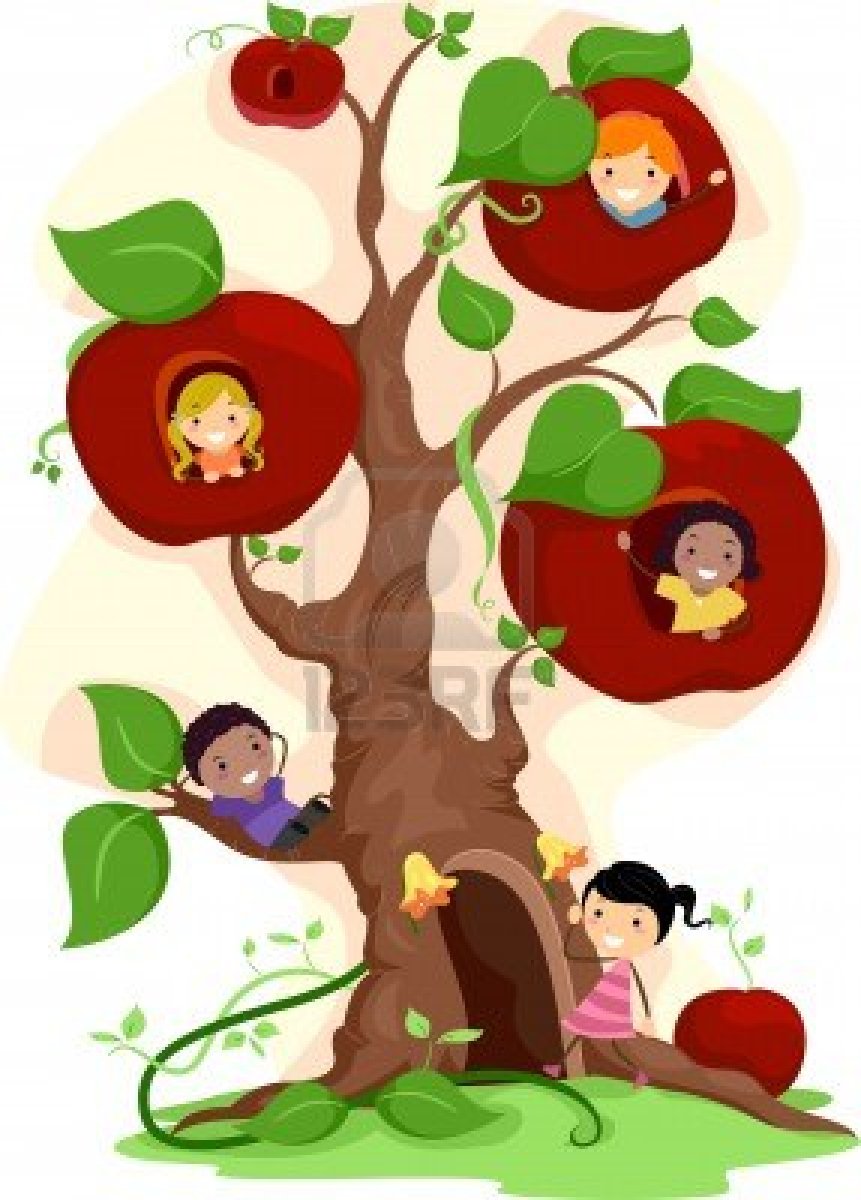 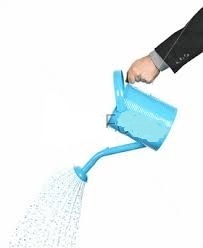 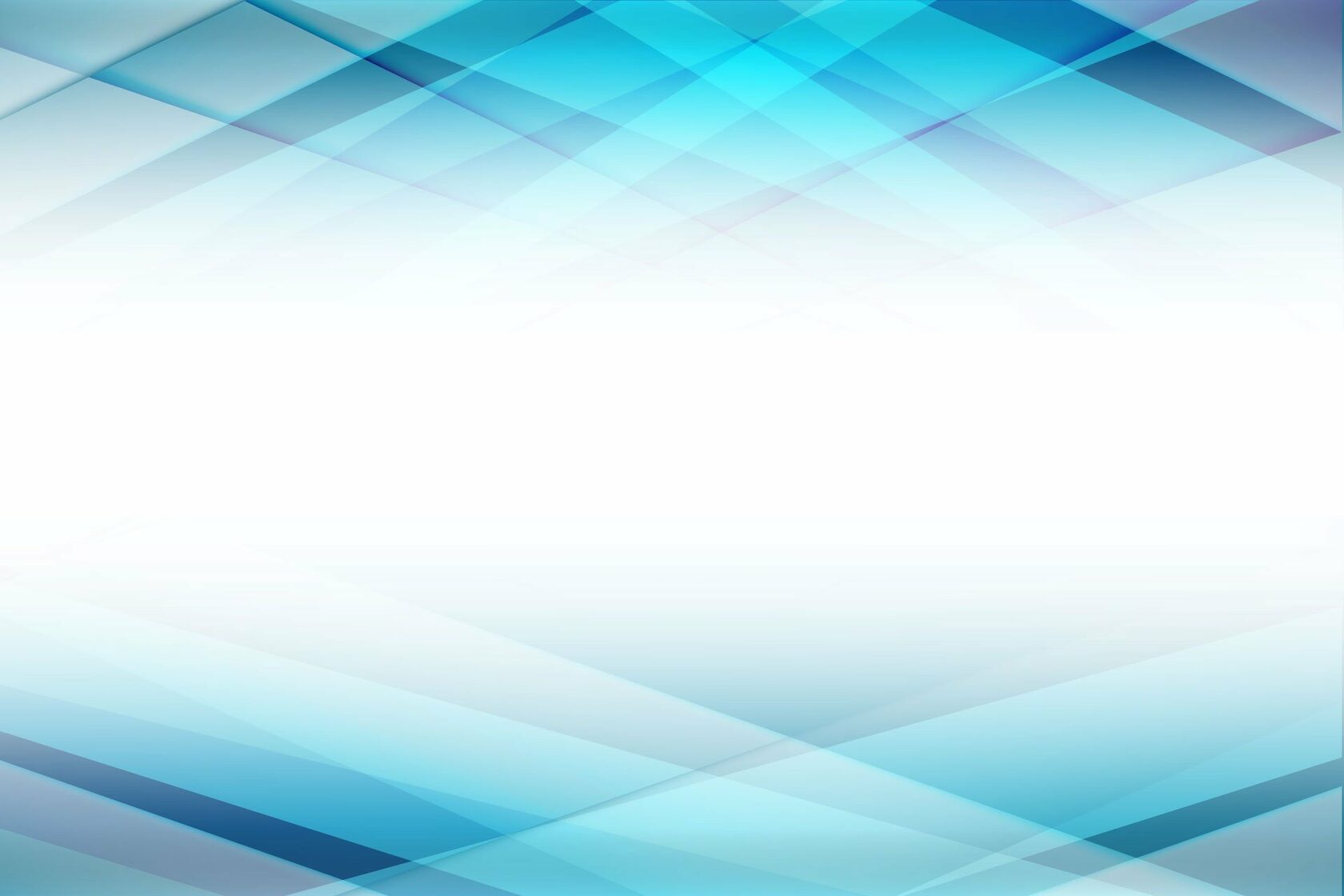 Будущее образование –это мотивация, интерес, активность учащихся и учителей!